Acqua, acqua dappertutto
A CURA cura della 1A
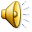 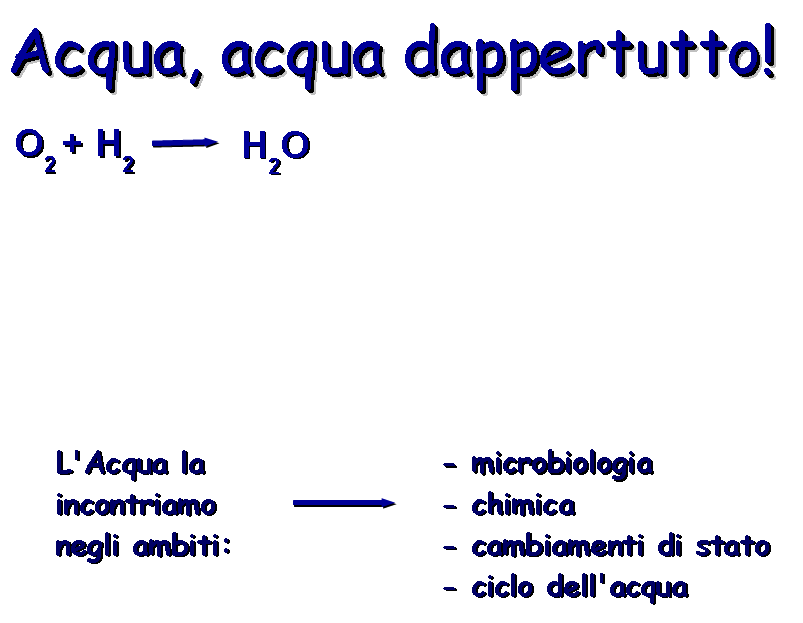 La molecola dell’acqua
La molecola dell’acqua è composta da  2 atomi di idrogeno e 1 di ossigeno (H2O)
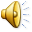 CHIMICA DELL’ACQUA
L’acqua è un liquido inodore, insapore e incolore. La molecola di acqua è formata da due atomi di idrogeno legati ad un atomo di ossigeno (H2O). Ogni atomo di idrogeno ha un solo elettrone che viene messo in comune con l’ossigeno, che, a sua volta, partecipa al legame con un elettrone. Essendo presenti elettroni e protoni in numero uguale, la molecola di acqua risulta quindi complessivamente neutra. Poiché due cariche opposte si attraggono, le molecole d’acqua tendono ad unirsi tra loro come calamite.
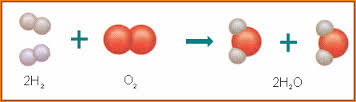 Il ciclo dell’acqua
L’acqua che sta nei fiumi,nei mari e nei laghi, evapora  grazie al calore.
Essendo più leggera, sale.
Quando incontra l’aria fredda dell’atmosfera, si condensa e forma una nuvola.
La nuvola sale.
Incontra una corrente ancora più fredda di quella di prima, diventa più pesante e precipita, formando le cosiddette precipitazioni (pioggia, neve, grandine).
La precipitazione raggiunge fiumi , laghi , mari e raggiunge pure il sottosuolo , in cui vi è un flusso di acque sotteranee , che raggiunge i grandi bacini d’acqua.
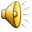 Gli stati dell’acqua
L’acqua è l’unica sostanza ad avere lo stato liquido, solido,areiforme.
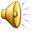 Stato solido
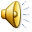 Stato liquido
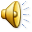 Stato aeriforme
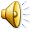 I cambiamenti di stato
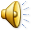 Fusione
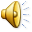 Solidificazione
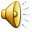 Evaporizzazione
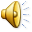 Ebollizione
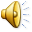 Condensazione
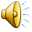 Sublimazione
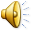 Brinamento
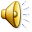 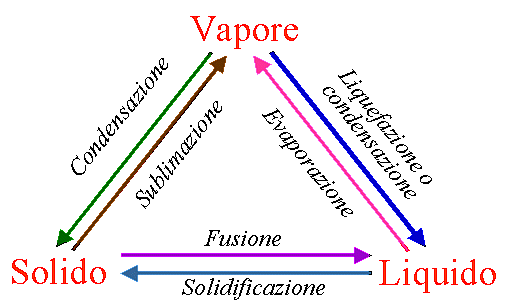 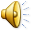 E infine l’acqua si trova nella cellula
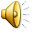 Cellula animale
La membrana cellulare ,quando arrivano le sostanze per il nutrimento o per la respirazione,le seleziona a seconda di quelle che le servono.
In questo caso l’acqua è l’unica sostanza che può entrare e uscire liberamente.
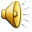 Come abbiamo potuto capire, l’acqua è dappertutto ed è indispensabile per l’uomo.
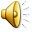